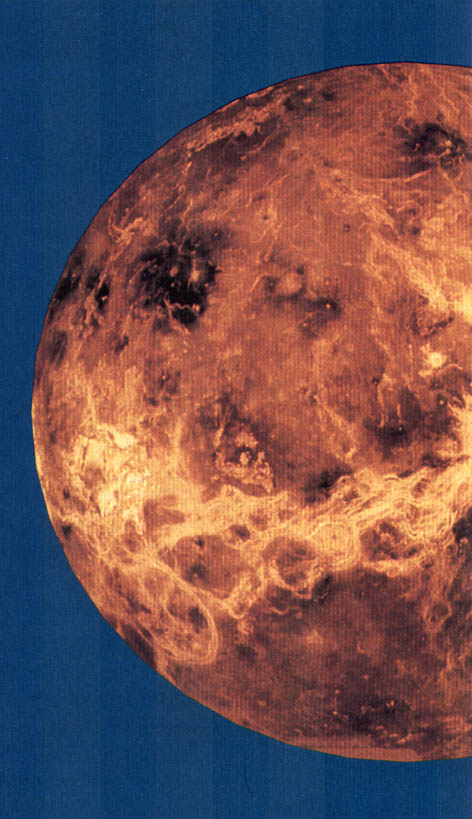 Venüs
Ekvator Çapı:		12104 km
Kütle:			0.815 Myer
Ortalama Yoğ.:	5243 kg/m3
Kurtulma Hızı: 	10.4 km/sn
Albedo:		0.59
Yörünge basıklığı:	0.0068
Yörünge eğimi:	3.39°
Ekvatorun yörüngeye eğimi:	 177.4°
Güneş’e uzaklık   	Ort:	0.723 AB
			Enberi:	0.728 AB
			Enöte:	0.718 AB
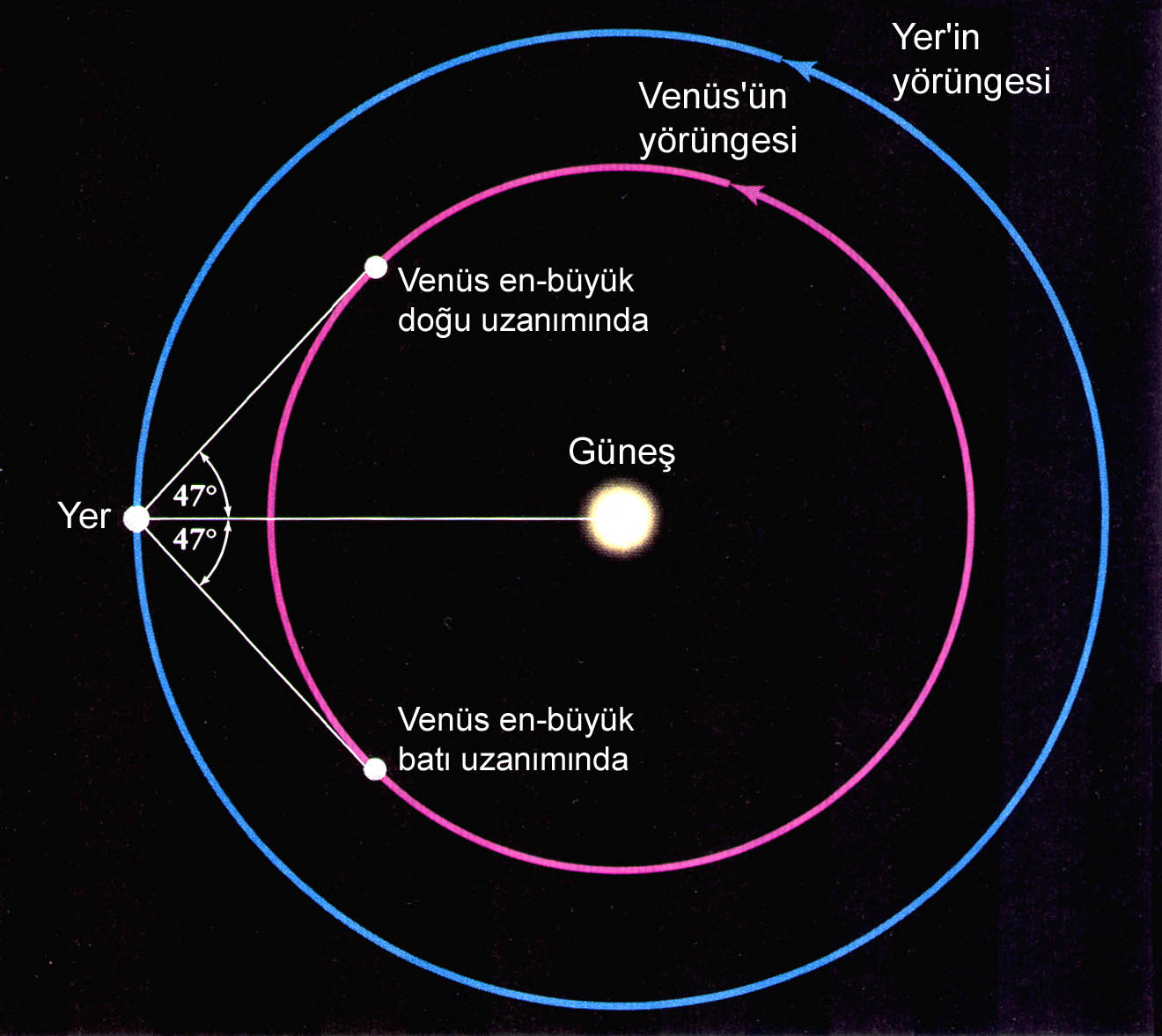 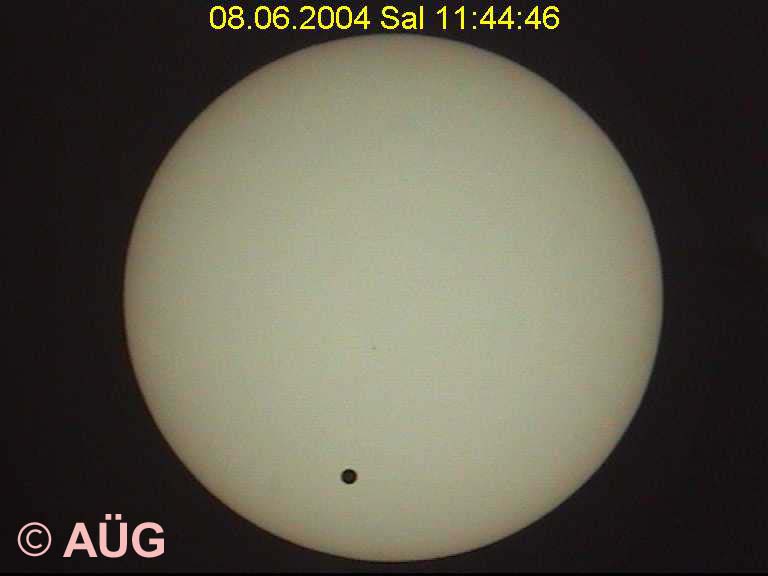 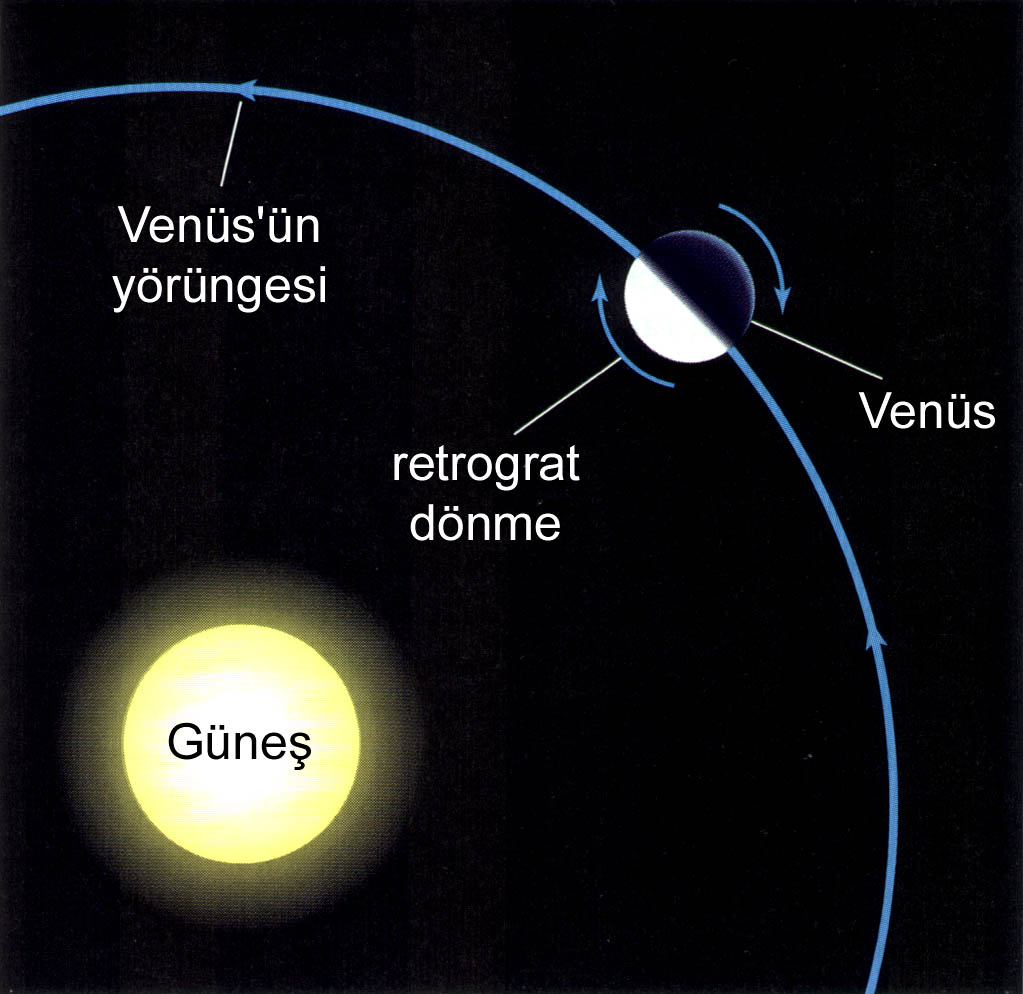 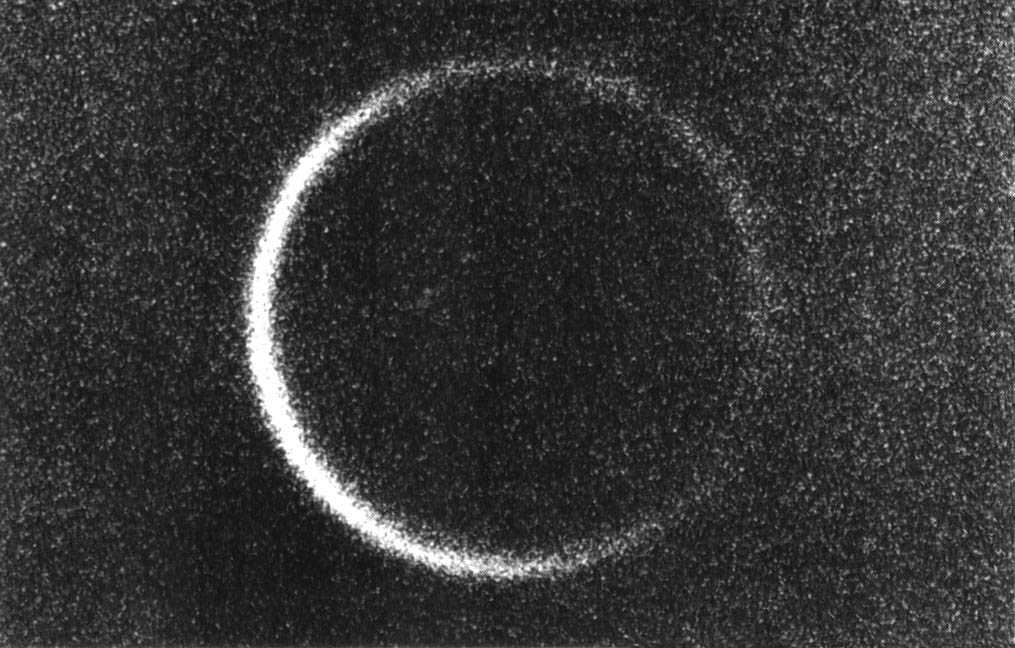 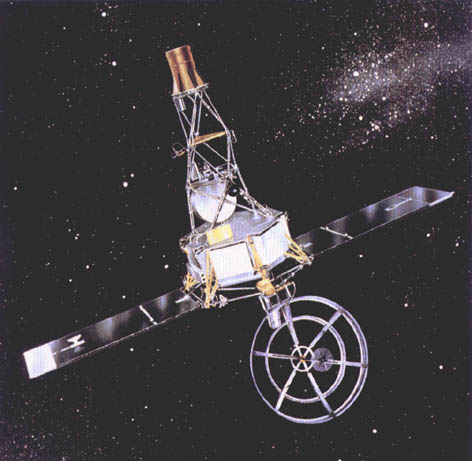 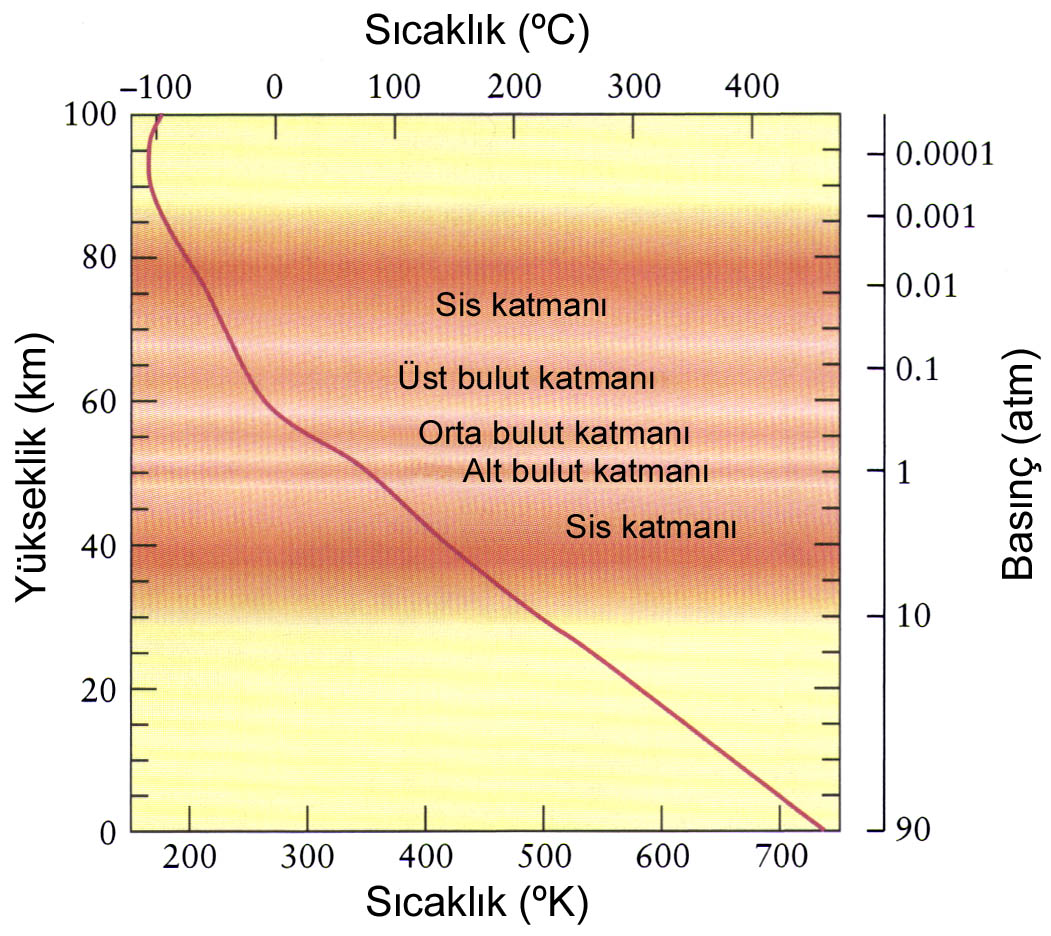 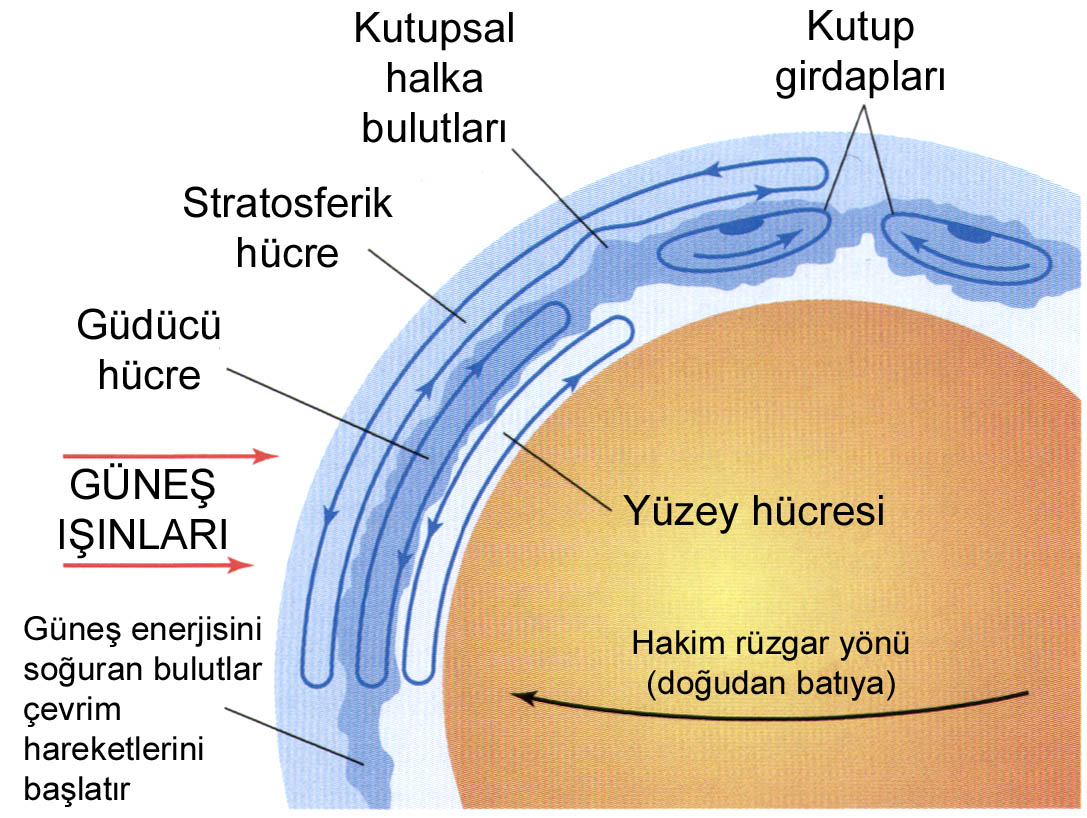 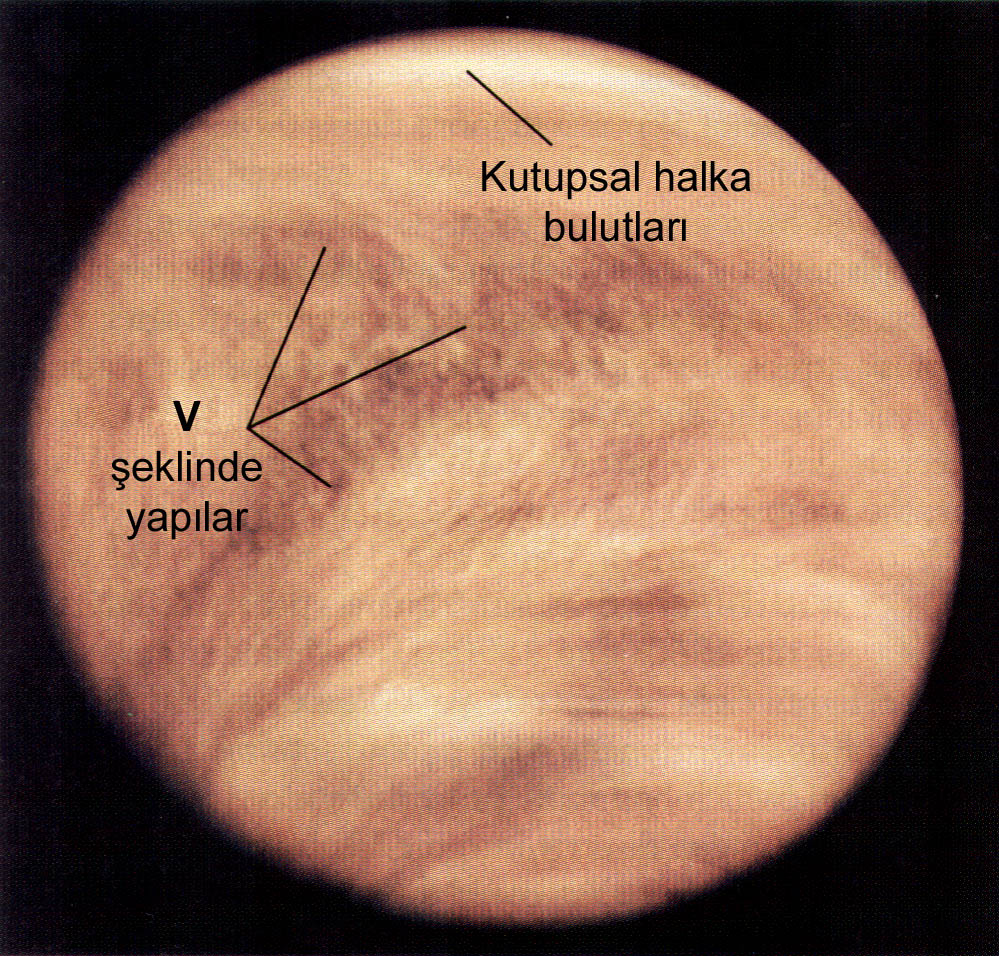 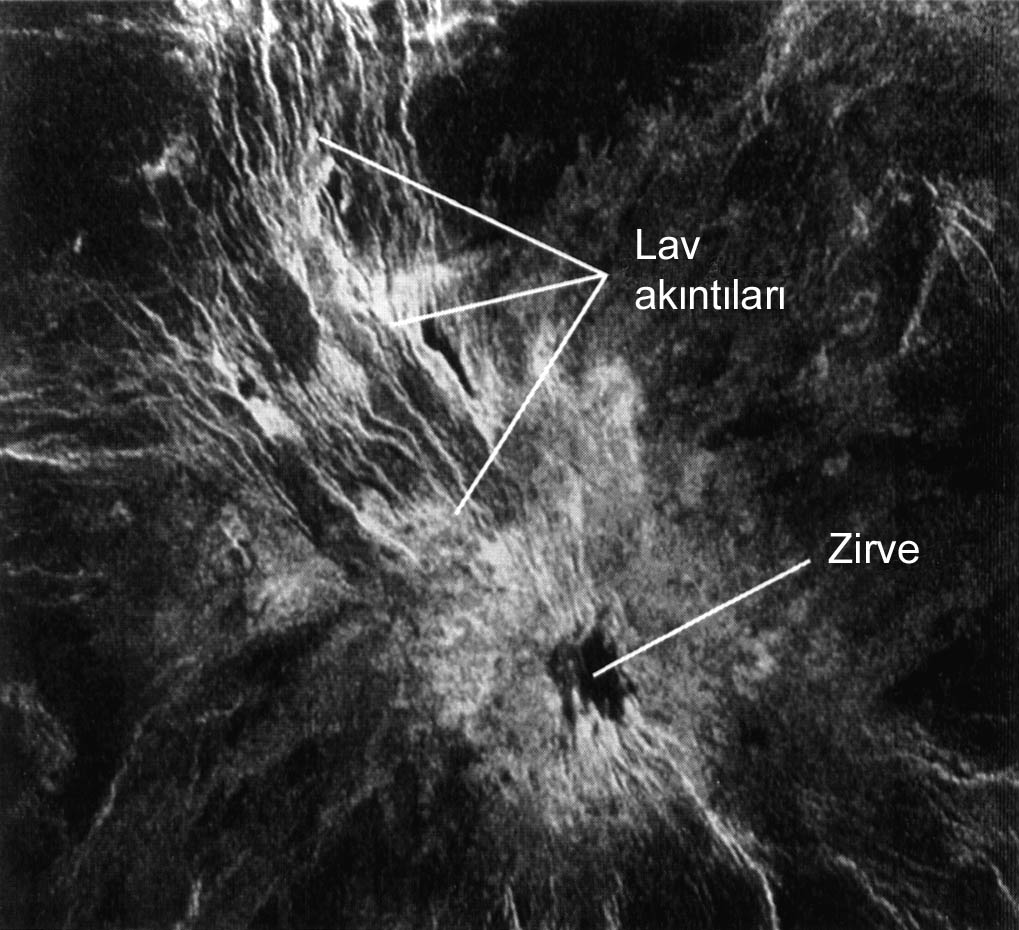 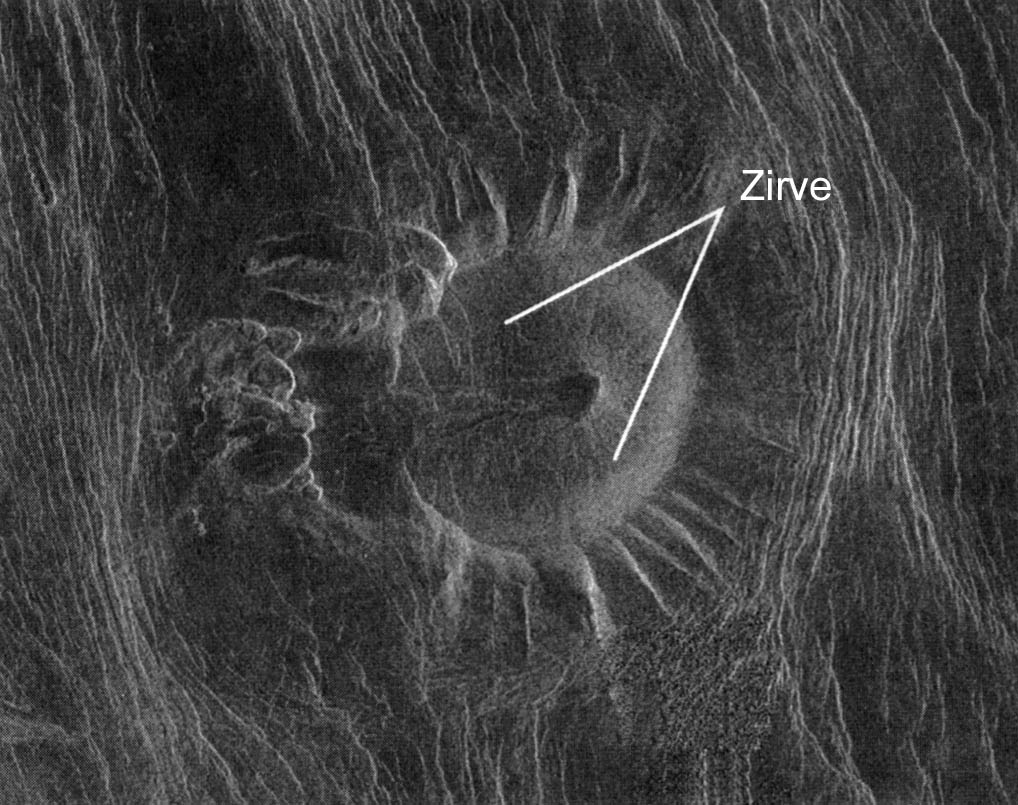 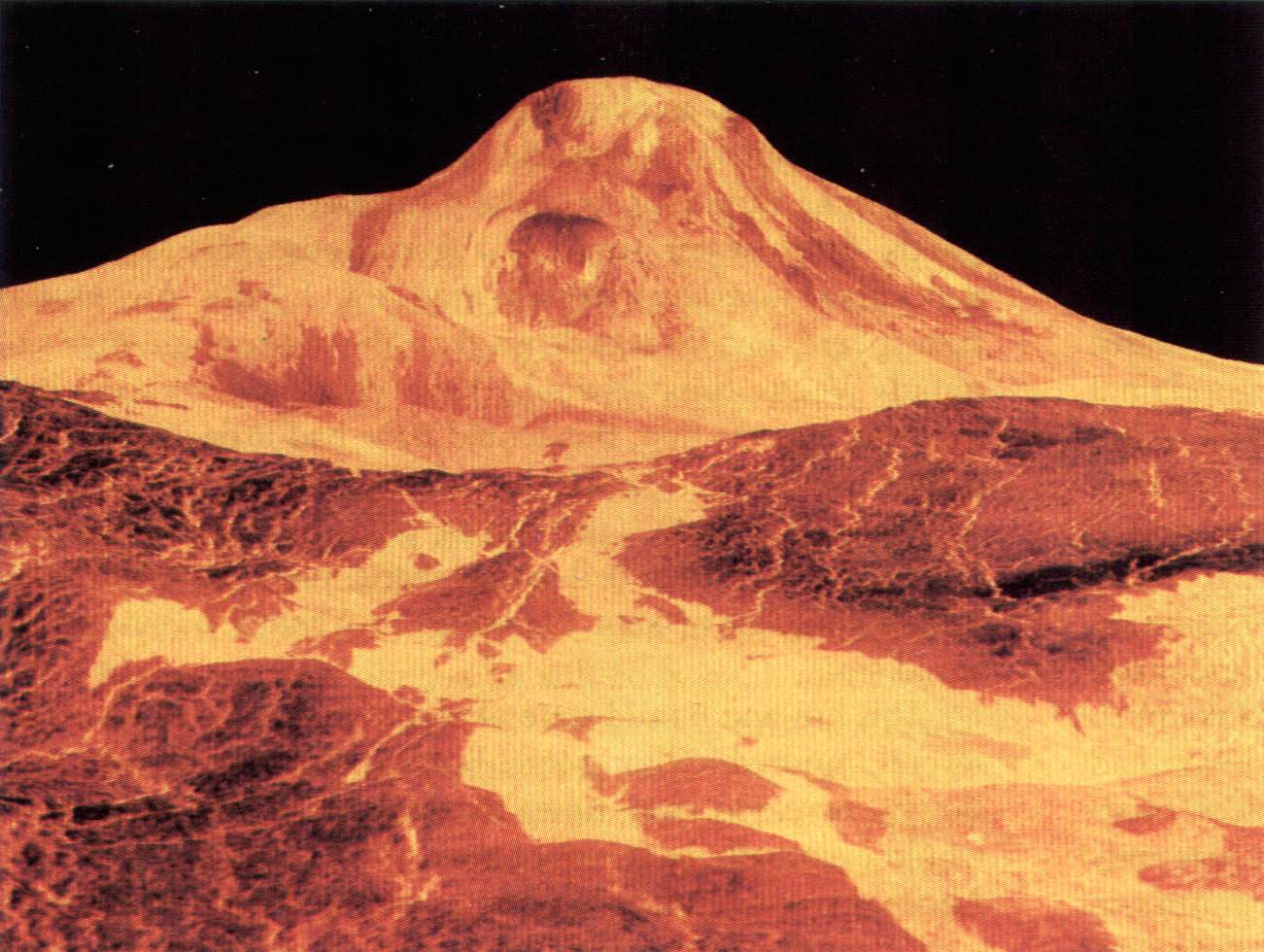 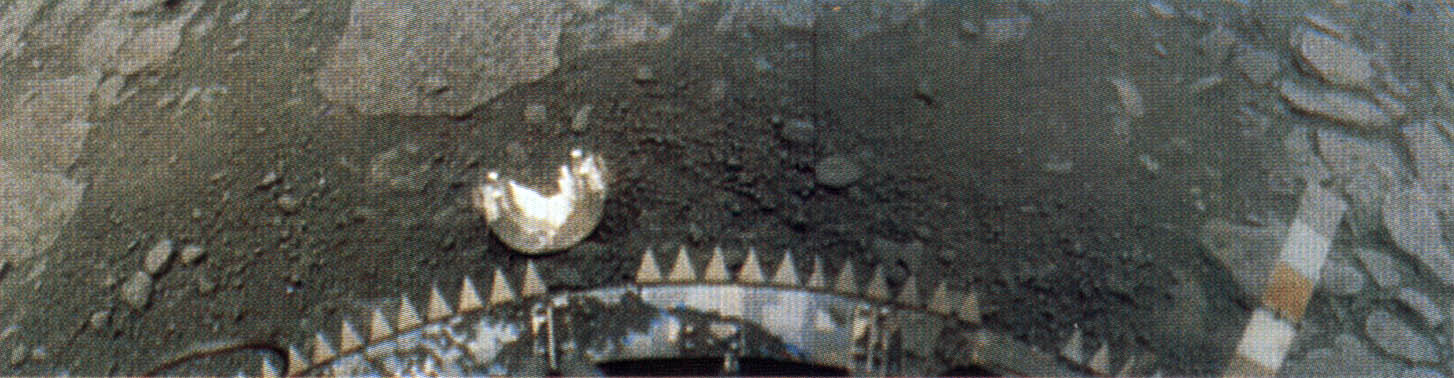 VENERA 13 (1981)
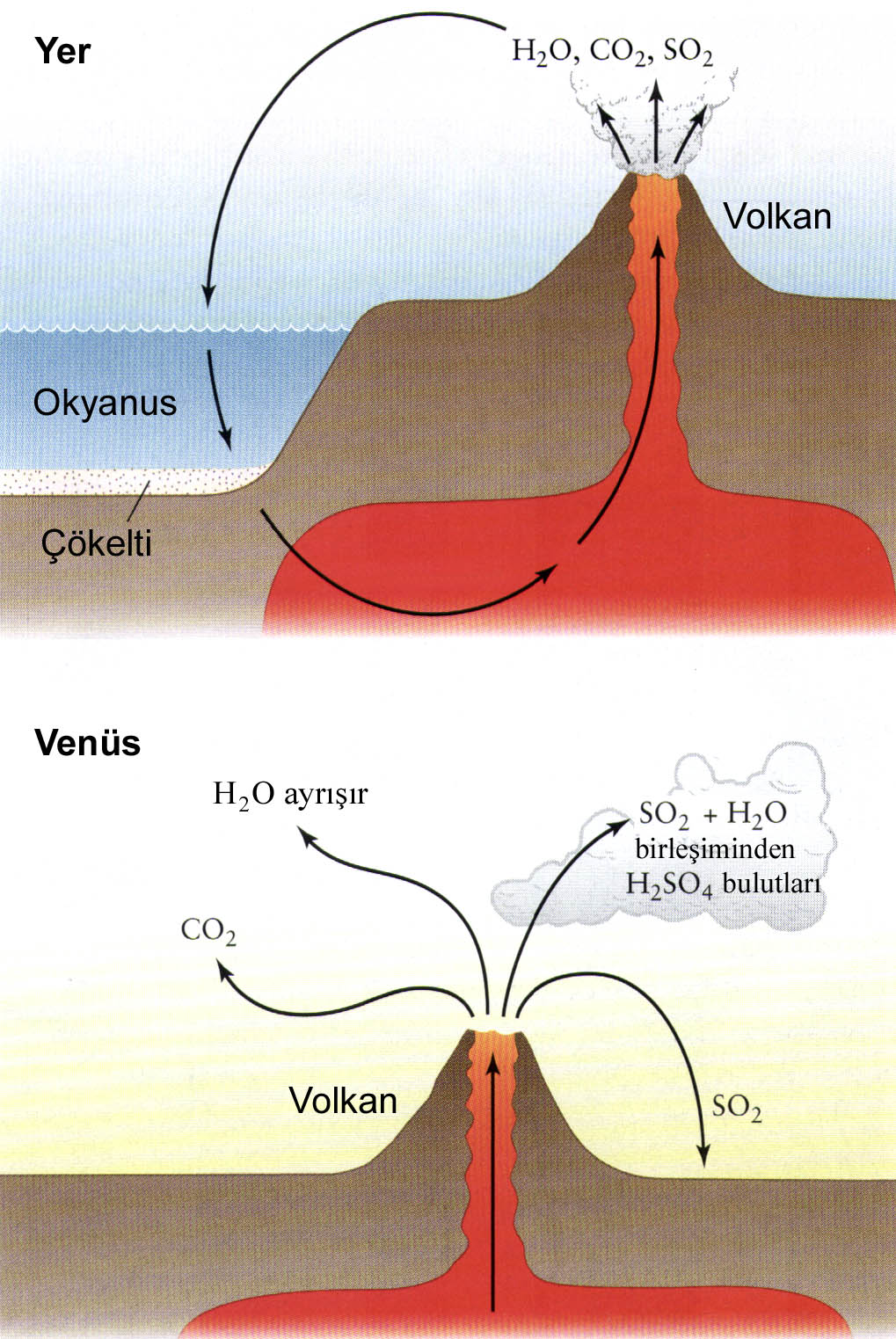 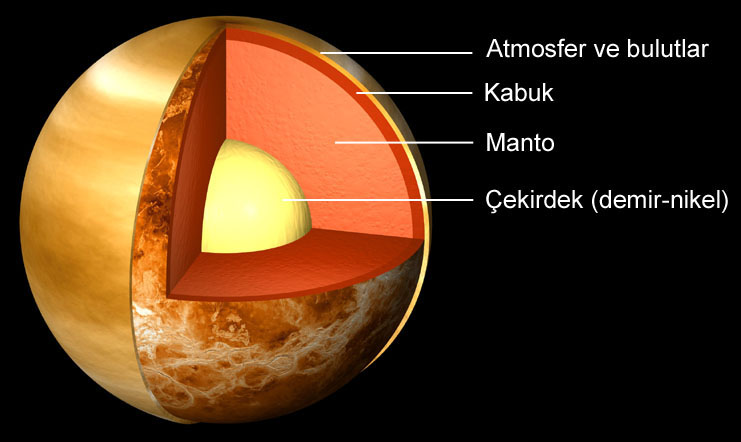 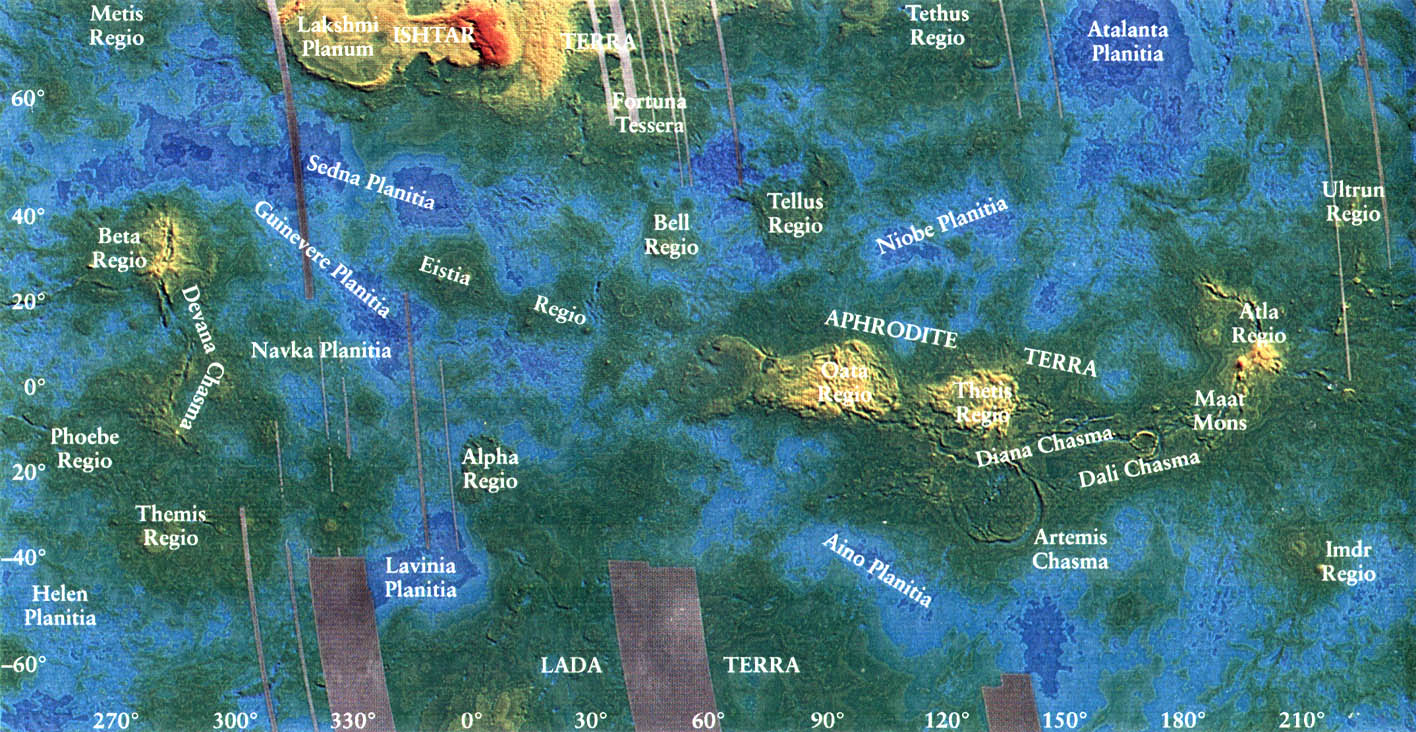 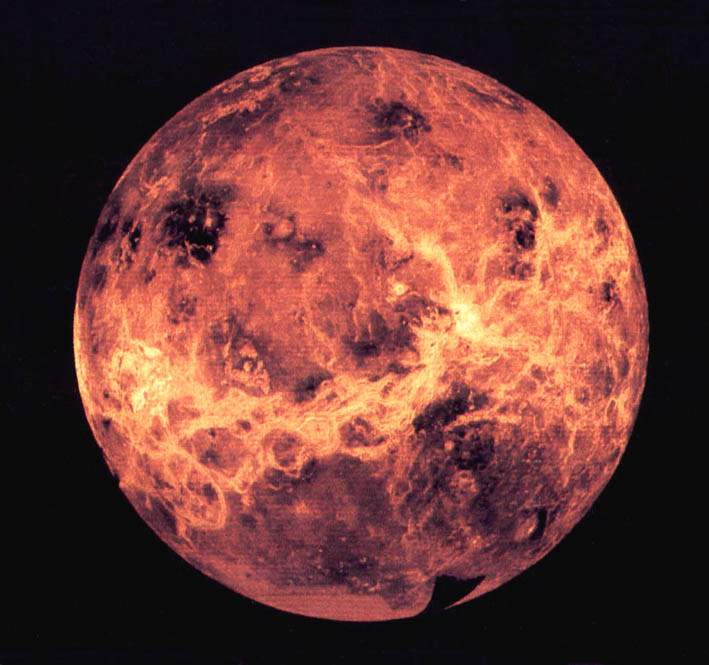 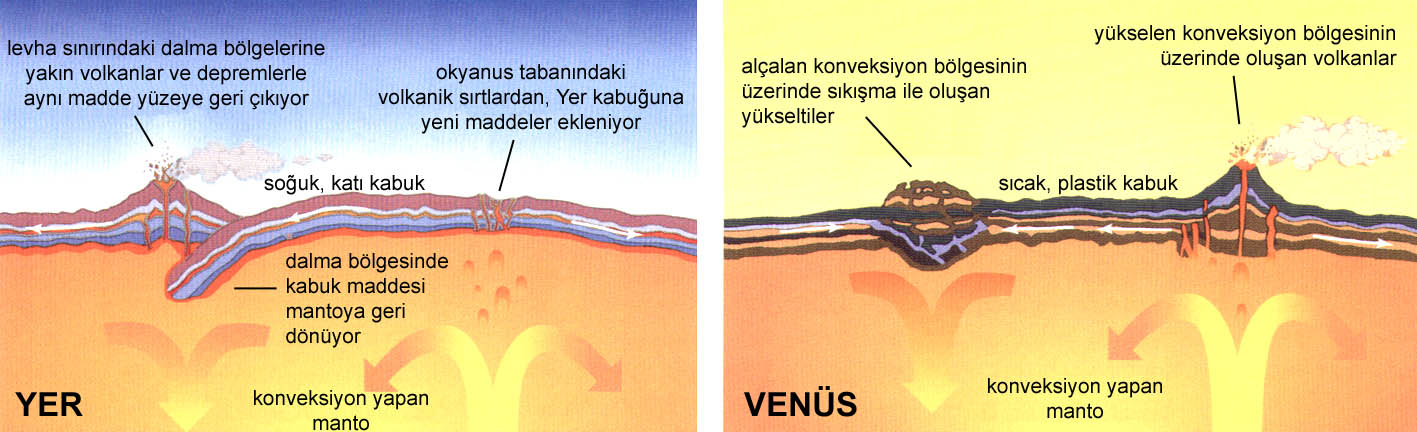 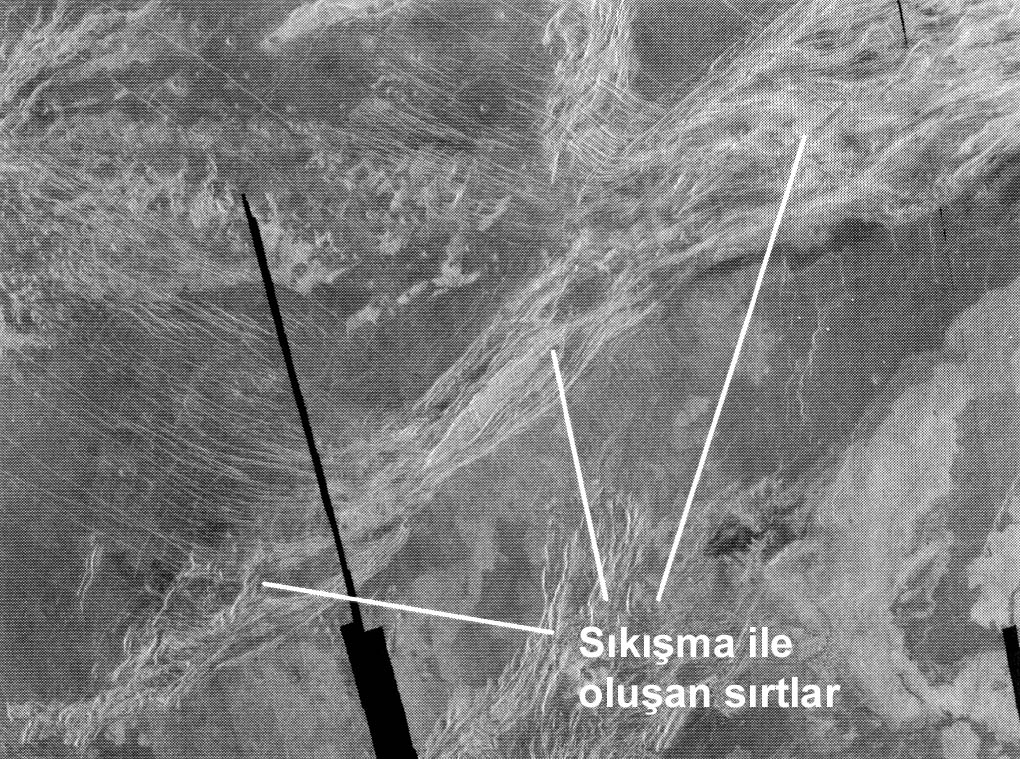 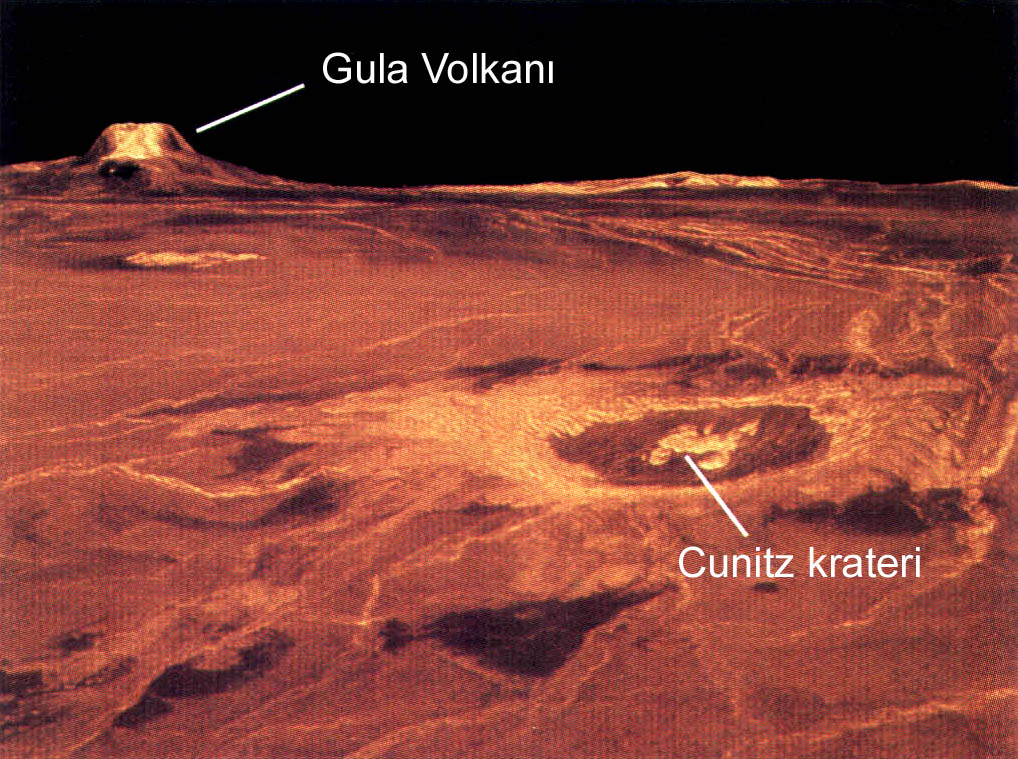 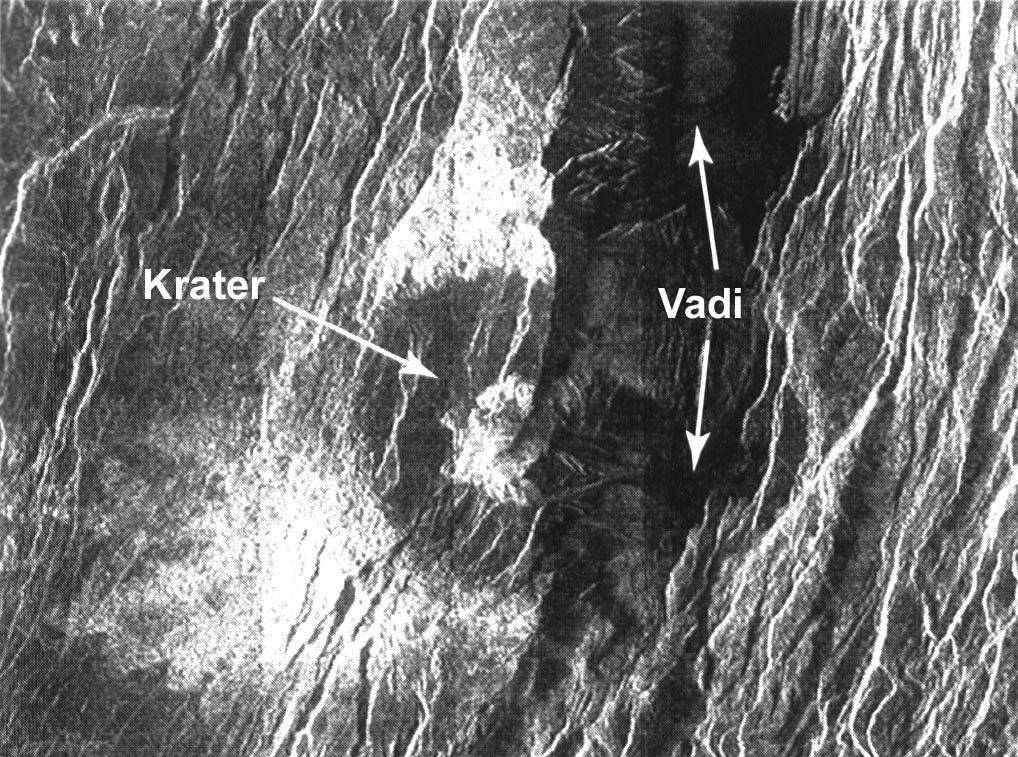 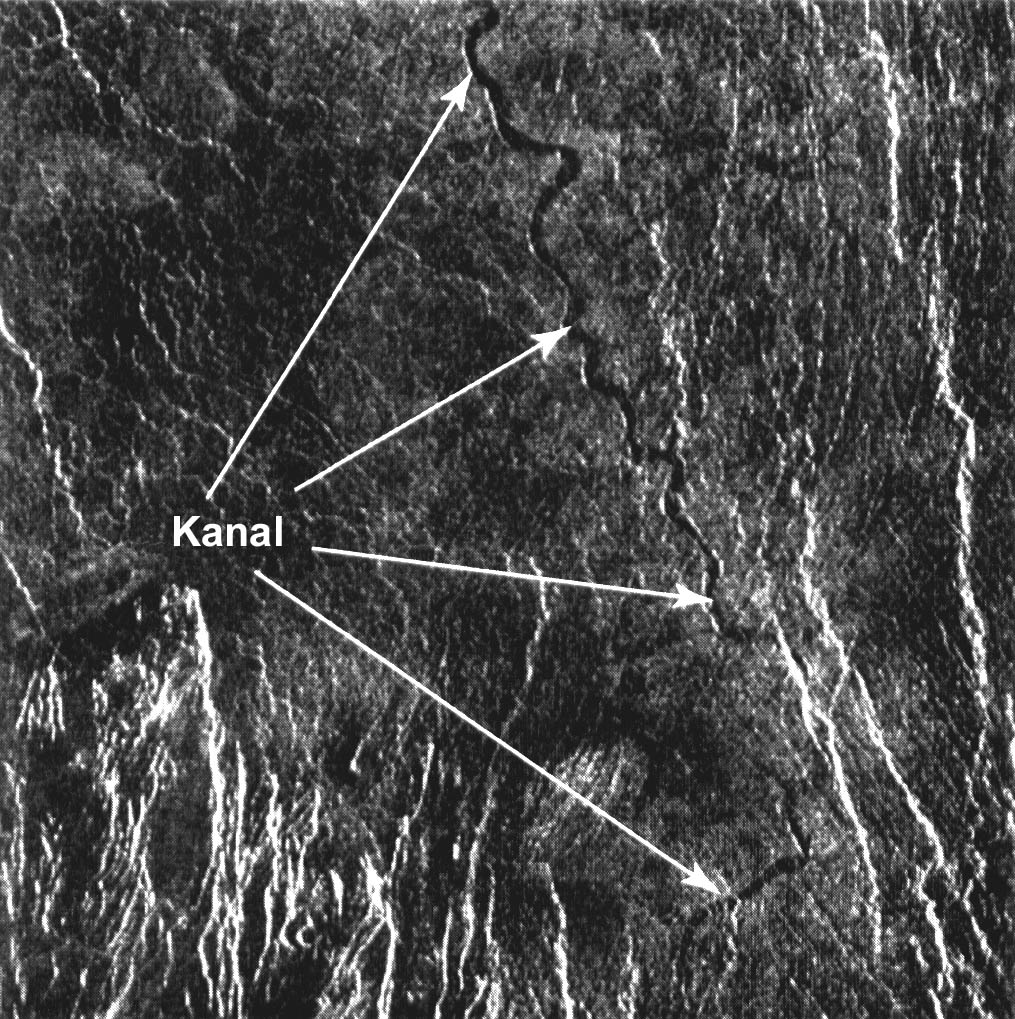